Linear Programming: Computer Solution and Sensitivity Analysis
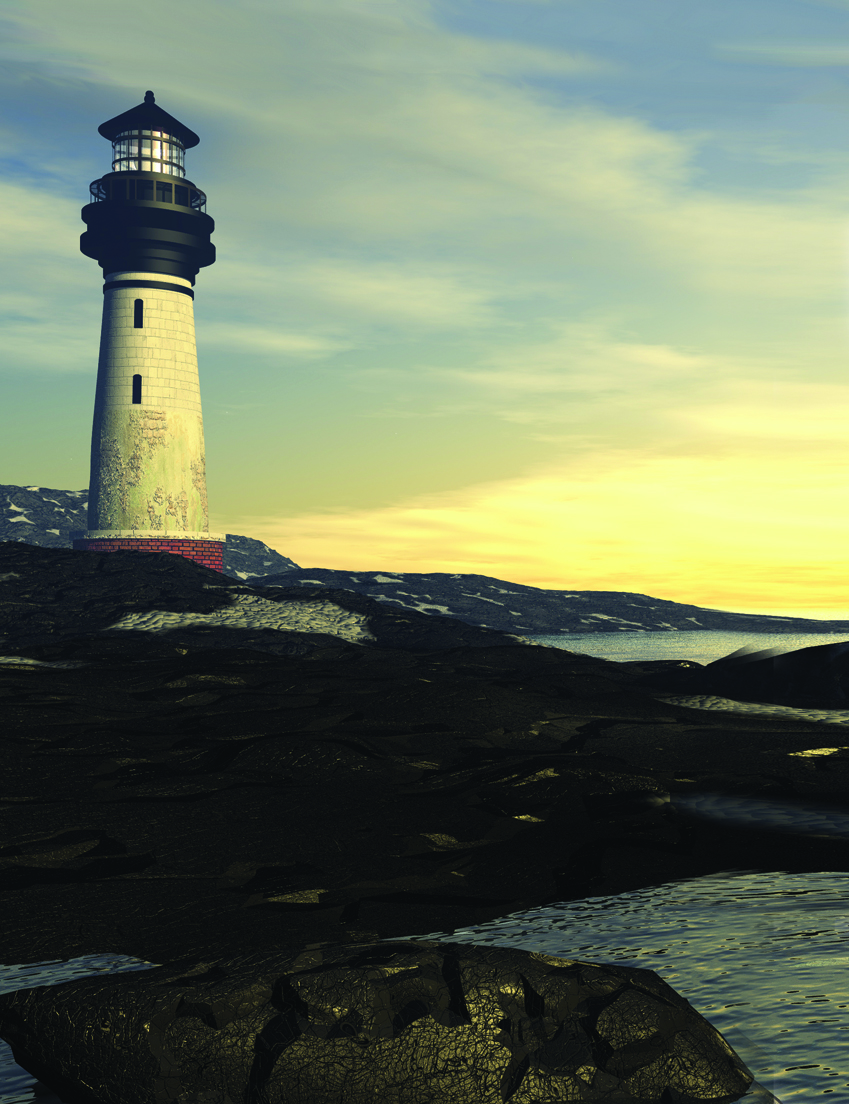 Chapter 3
Chapter Topics
Computer Solution

Sensitivity Analysis
Copyright © 2013 Pearson Education, Inc. Publishing as Prentice Hall
Computer Solution
Early linear programming used lengthy manual mathematical solution procedure called the Simplex Method (See web site Module A).
Steps of the Simplex Method have been programmed in software packages designed for linear programming problems.
Many such packages available currently.
Used extensively in business and government.
Text focuses on Excel Spreadsheets and QM for Windows.
Copyright © 2013 Pearson Education, Inc. Publishing as Prentice Hall
Beaver Creek Pottery Example
Excel Spreadsheet – Data Screen (1 of 5)
Click on “Data” tab to invoke “Solver.”
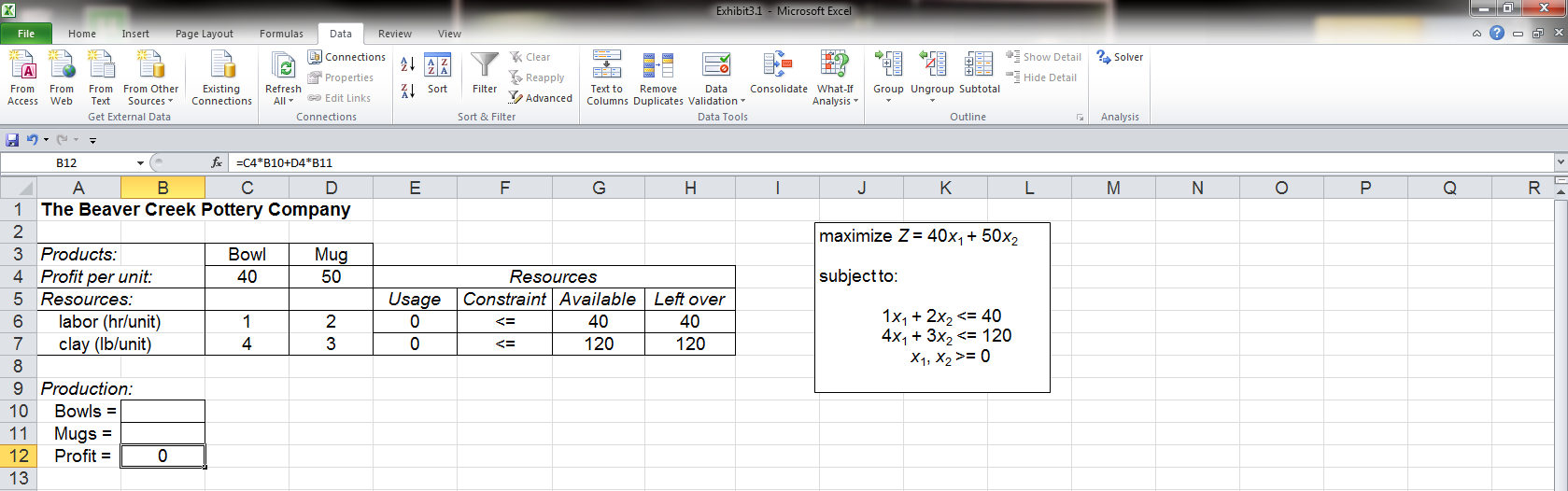 =C6*B10+D6*B11
=G6-E6
Decision variable—bowls (x1)=B10; mugs (x2)=B11
=G7-E7
=C7*B10+D7*B11
Objective function =C4*B10+D4*B11
Exhibit 3.1
Copyright © 2013 Pearson Education, Inc. Publishing as Prentice Hall
Beaver Creek Pottery Example
“Solver” Parameter Screen (2 of 5)
Objective function
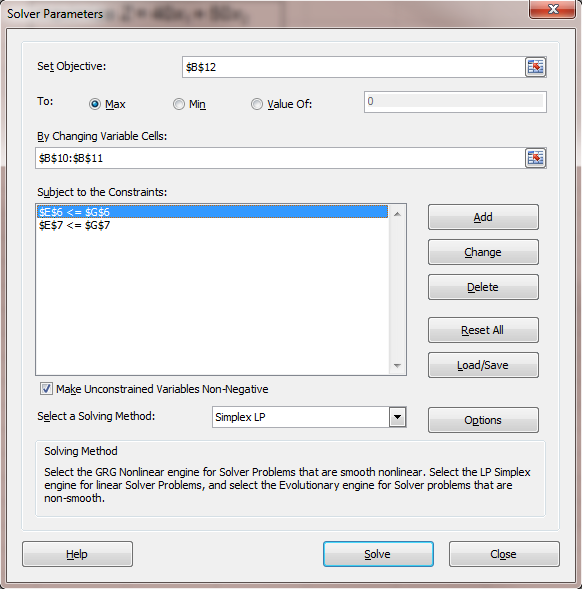 Decision variables
Click on “Add” to add model contraints.
=C7*B10+D7*B11<20
=C6*B10+D6*B11<40
x1, x2 >0
Select “Simplex LP” method
Exhibit 3.2 Solver parameters
Copyright © 2013 Pearson Education, Inc. Publishing as Prentice Hall
Beaver Creek Pottery Example
Adding Model Constraints (3 of 5)
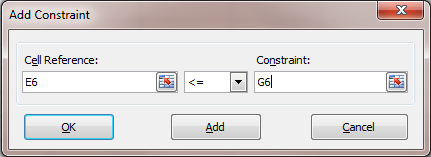 =40
=C6*B10+D6*B11
Exhibit 3.3 Labor constraint
Copyright © 2013 Pearson Education, Inc. Publishing as Prentice Hall
Beaver Creek Pottery Example
“Solver” Settings (4 of 5)
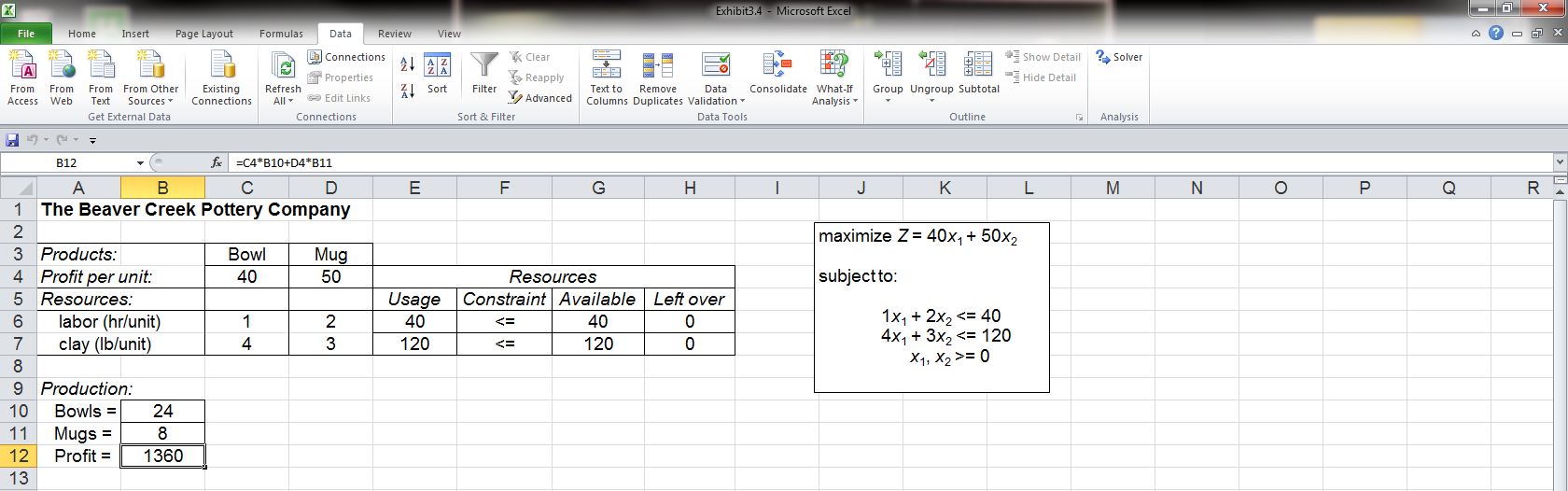 Slack—S1=0 and S2=0
Slack S1 = 0
and S2 = 0
Exhibit 3.4 Solution screen
Copyright © 2013 Pearson Education, Inc. Publishing as Prentice Hall
Beaver Creek Pottery Example
Solution Screen (5 of 5)
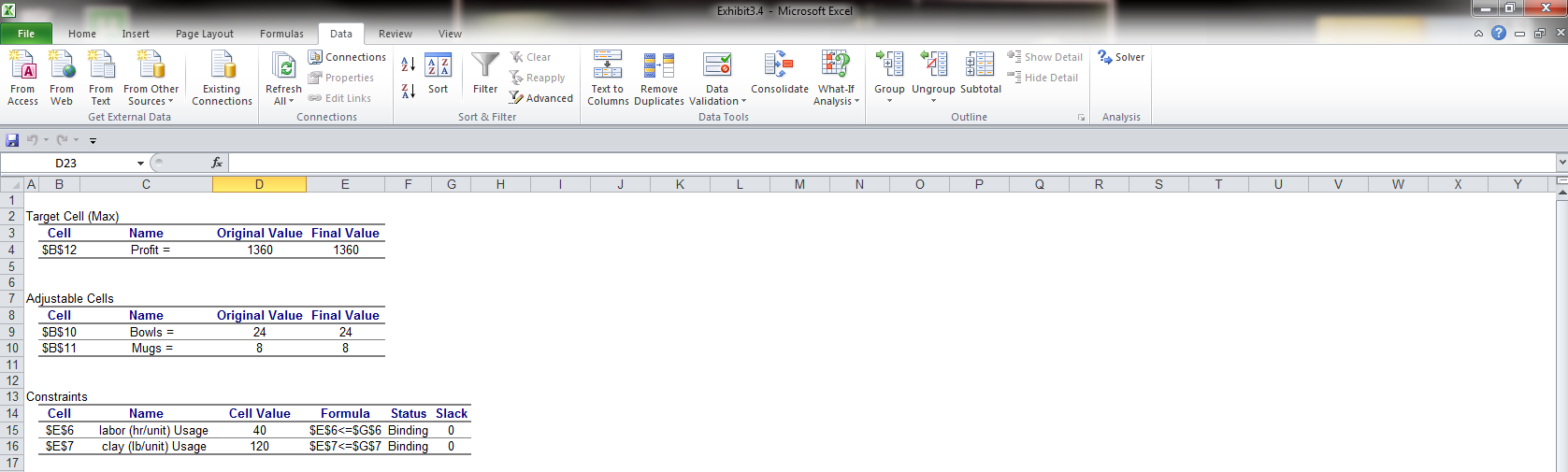 Exhibit 3.5 Answer report
Copyright © 2013 Pearson Education, Inc. Publishing as Prentice Hall
Linear Programming Problem: Standard Form
Standard form requires all variables in the constraint equations  to appear on the left of the inequality (or equality) and all numeric values to be on the right-hand side.
Examples:
x3  x1 + x2  must be converted to x3 - x1 - x2  0

x1/(x2 + x3)  2  becomes x1  2 (x2 + x3) 
	and then   x1 - 2x2 - 2x3  0
Copyright © 2013 Pearson Education, Inc. Publishing as Prentice Hall
Beaver Creek Pottery Example
QM for Windows (1 of 4)
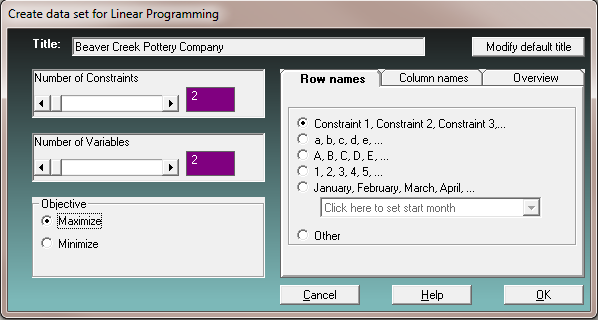 Set number of constraints and decision variables.
Click here when finished.
Exhibit 3.6 Data entry screen
Copyright © 2013 Pearson Education, Inc. Publishing as Prentice Hall
Beaver Creek Pottery Example
QM for Windows (2 of 4)
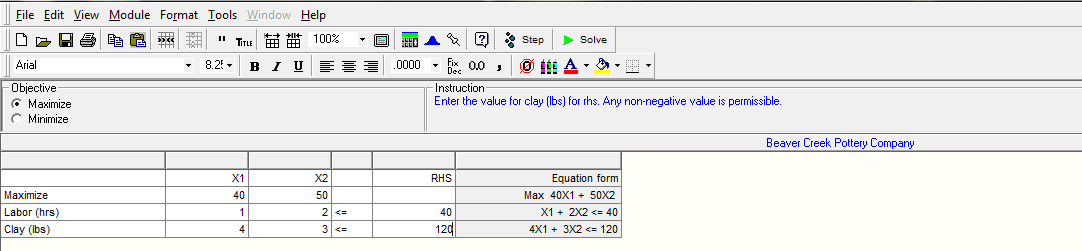 Exhibit 3.7 Data table
Copyright © 2013 Pearson Education, Inc. Publishing as Prentice Hall
Beaver Creek Pottery Example
QM for Windows (3 of 4)
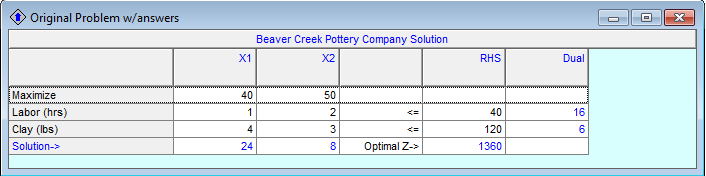 Exhibit 3.8 Model solution
Copyright © 2013 Pearson Education, Inc. Publishing as Prentice Hall
Beaver Creek Pottery Example
QM for Windows (4 of 4)
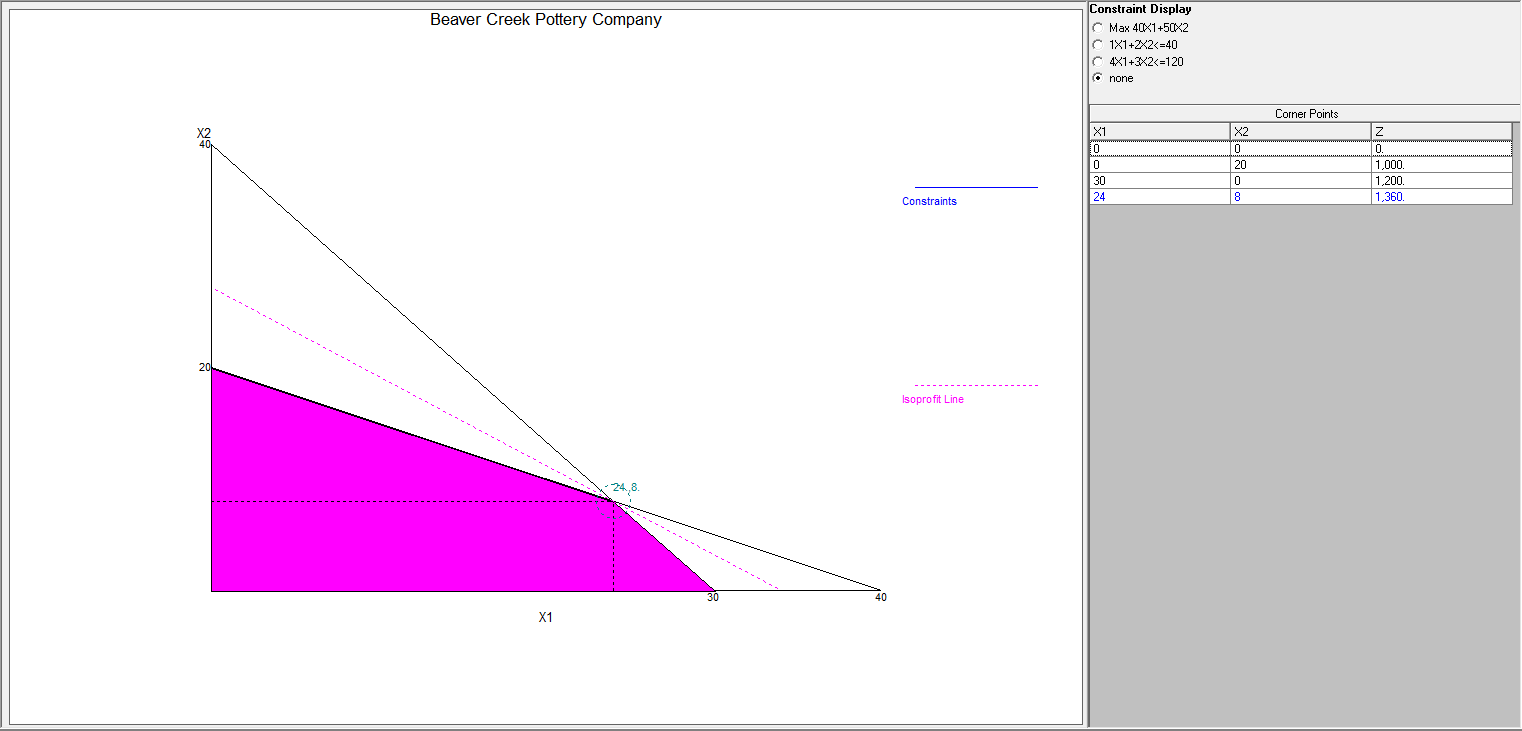 Exhibit 3.9 Graphical solution
Copyright © 2013 Pearson Education, Inc. Publishing as Prentice Hall
Beaver Creek Pottery Example
Sensitivity Analysis (1 of 4)
Sensitivity analysis determines the effect on the optimal solution of changes in parameter values of the objective function and constraint equations.

Changes may be reactions to anticipated uncertainties in the parameters or to new or changed  information concerning the model.
Copyright © 2013 Pearson Education, Inc. Publishing as Prentice Hall
Beaver Creek Pottery Example
Sensitivity Analysis (2 of 4)
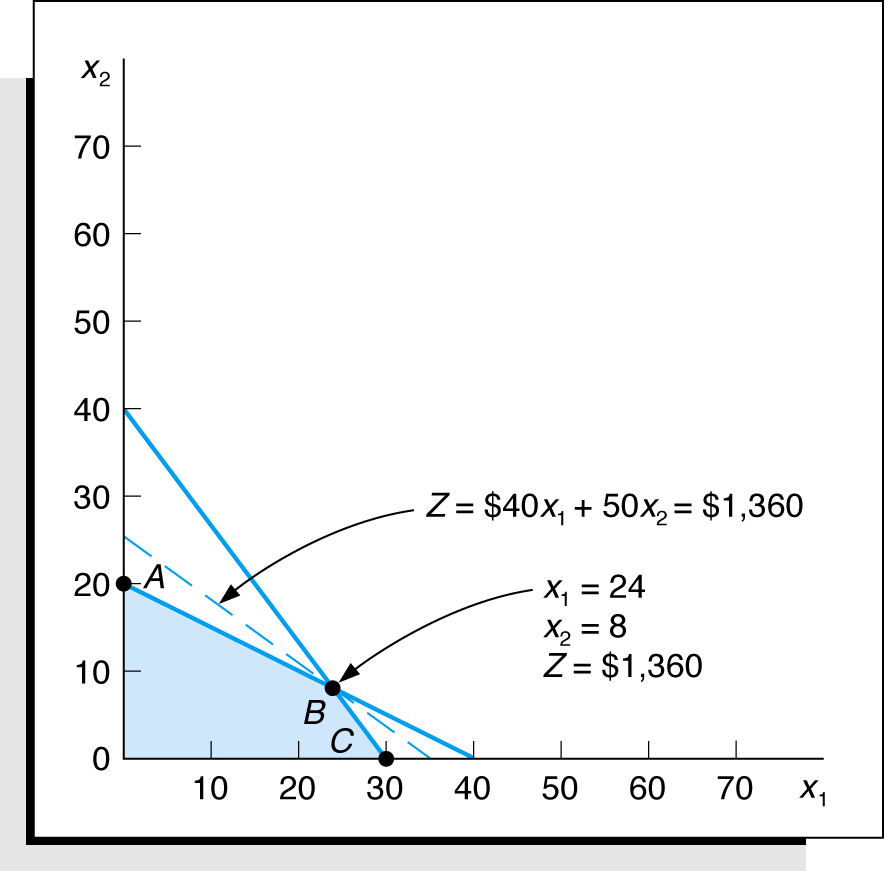 Maximize Z = $40x1 + $50x2
subject to:      x1 + 2x2  40 
                      4x1 + 3x2  120
	                x1, x2  0
Figure 3.1
Optimal solution point
Copyright © 2013 Pearson Education, Inc. Publishing as Prentice Hall
Beaver Creek Pottery Example
Change x1 Objective Function Coefficient (3 of 4)
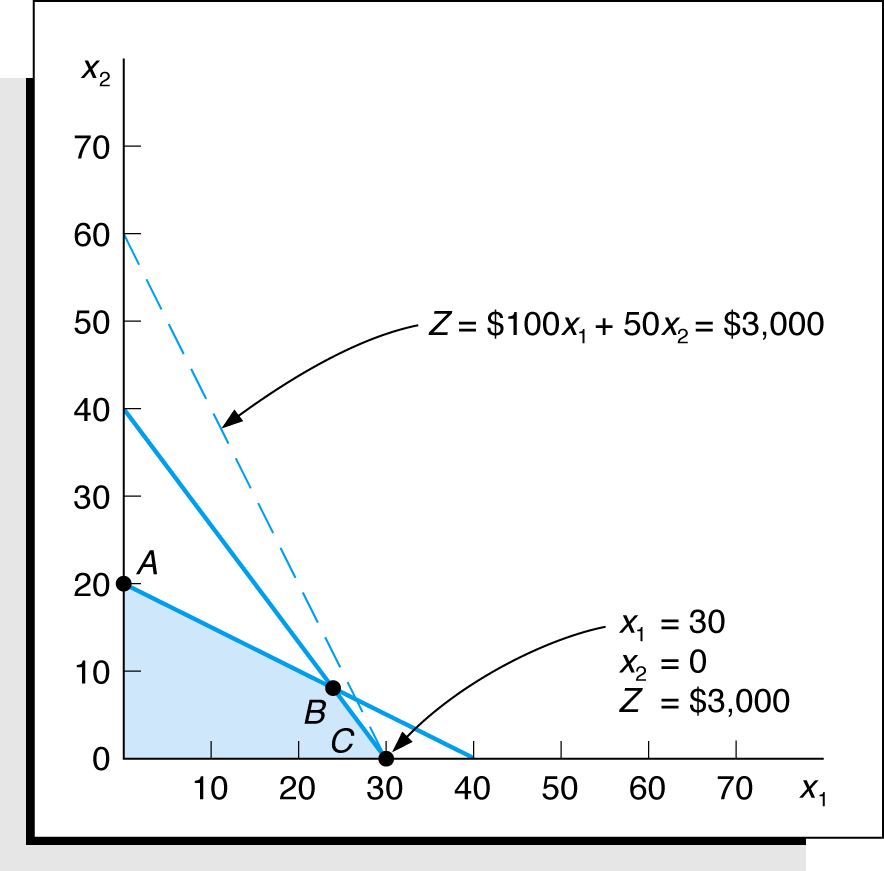 Maximize Z = $100x1 + $50x2
subject to:     x1 + 2x2  40 
                     4x1 + 3x2  120
	             x1, x2  0
Figure 3.2  Changing the x1 objective function coefficient
Copyright © 2013 Pearson Education, Inc. Publishing as Prentice Hall
Beaver Creek Pottery Example
Change x2 Objective Function Coefficient (4 of 4)
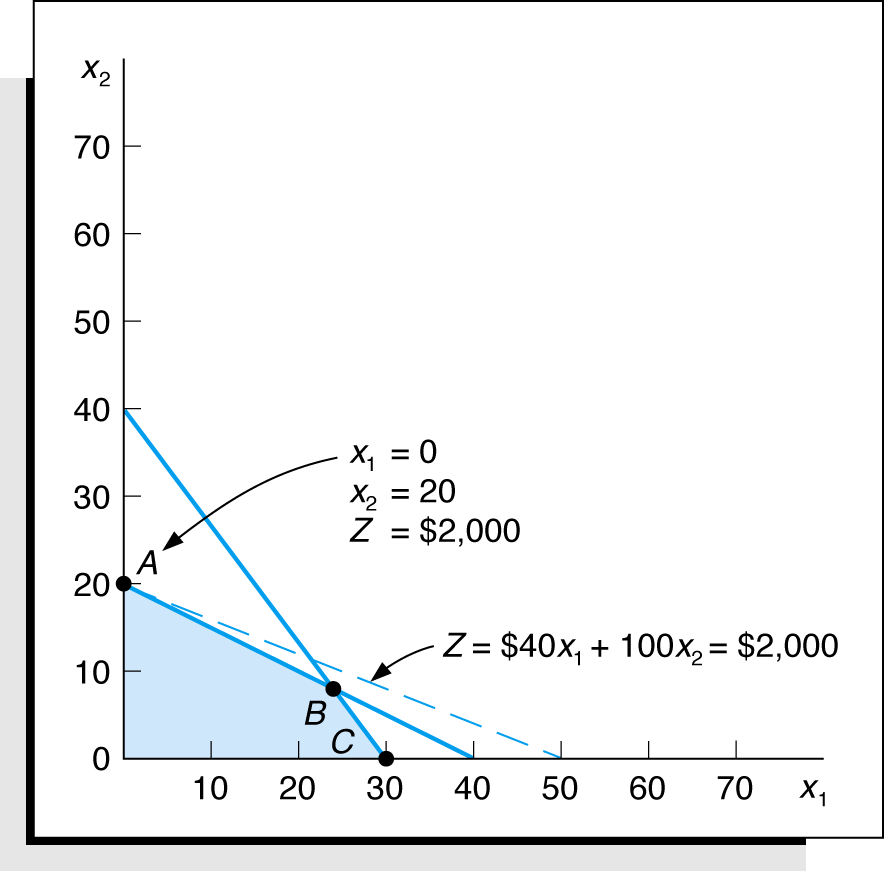 Maximize Z = $40x1 + $100x2
subject to:     x1 + 2x2  40 
                     4x1 + 3x2  120
	             x1, x2  0
Figure 3.3   Changing the x2 objective function coefficient
Copyright © 2013 Pearson Education, Inc. Publishing as Prentice Hall
Objective Function Coefficient
Sensitivity Range (1 of 3)
The sensitivity range for an objective function coefficient is the range of values over which the current optimal solution point will remain optimal.
The sensitivity range for the xi coefficient is designated as ci.
objective function  Z = $40x1 + $50x2                        

The slope of the objective function is -4/5 given by:
50X2=Z-40X1
X2=Z/50 – 4/5X1

If the slope of the objective function changes to -4/3, the line is parallel to the constraint line (next slide).
Copyright © 2013 Pearson Education, Inc. Publishing as Prentice Hall
Objective Function Coefficient
Sensitivity Range for c1 and c2 (2 of 3)
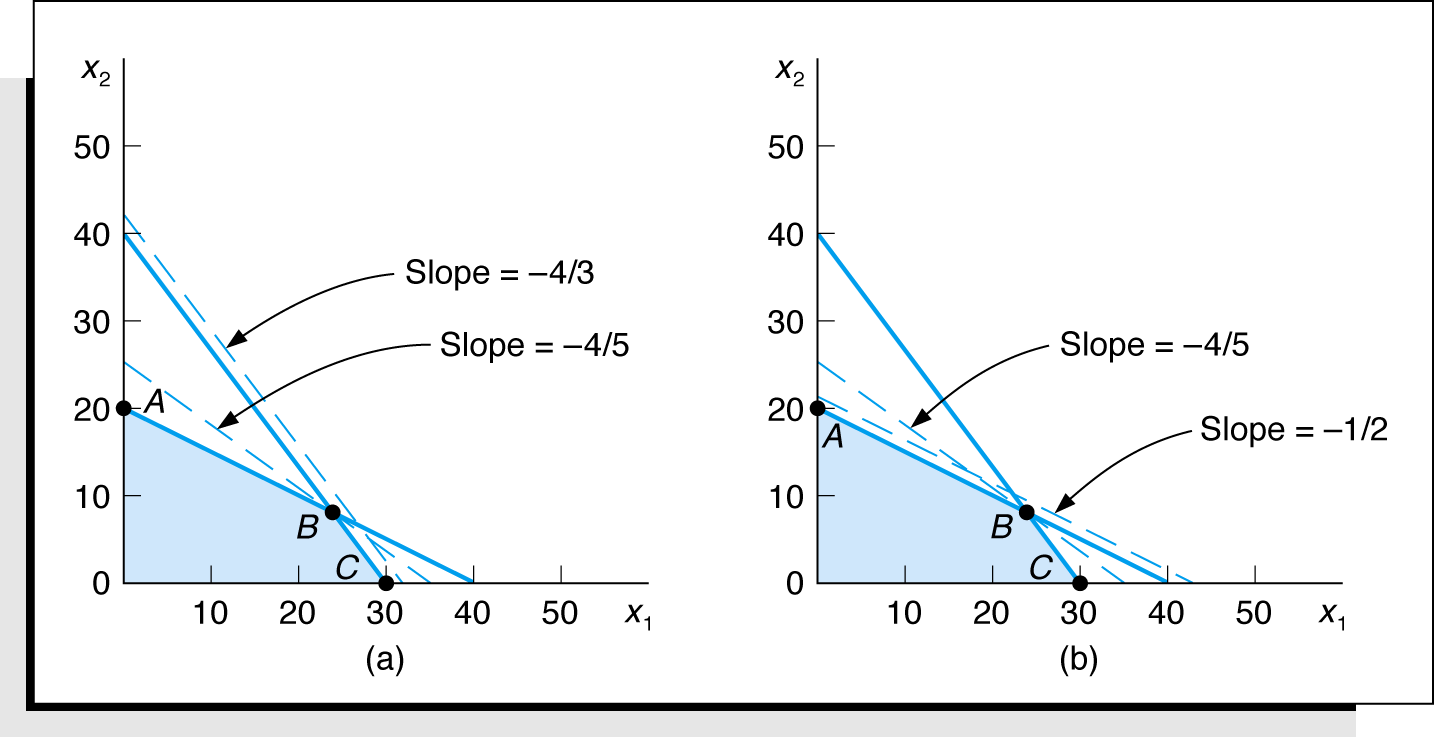 objective function  Z = $40x1 + $50x2                        sensitivity range for:
	x1:  25  c1  66.67                                            	x2:  30  c2  80
Figure 3.4 Determining the sensitivity range for c1
Copyright © 2013 Pearson Education, Inc. Publishing as Prentice Hall
Objective Function Coefficient
Fertilizer Cost Minimization Example (3 of 3)
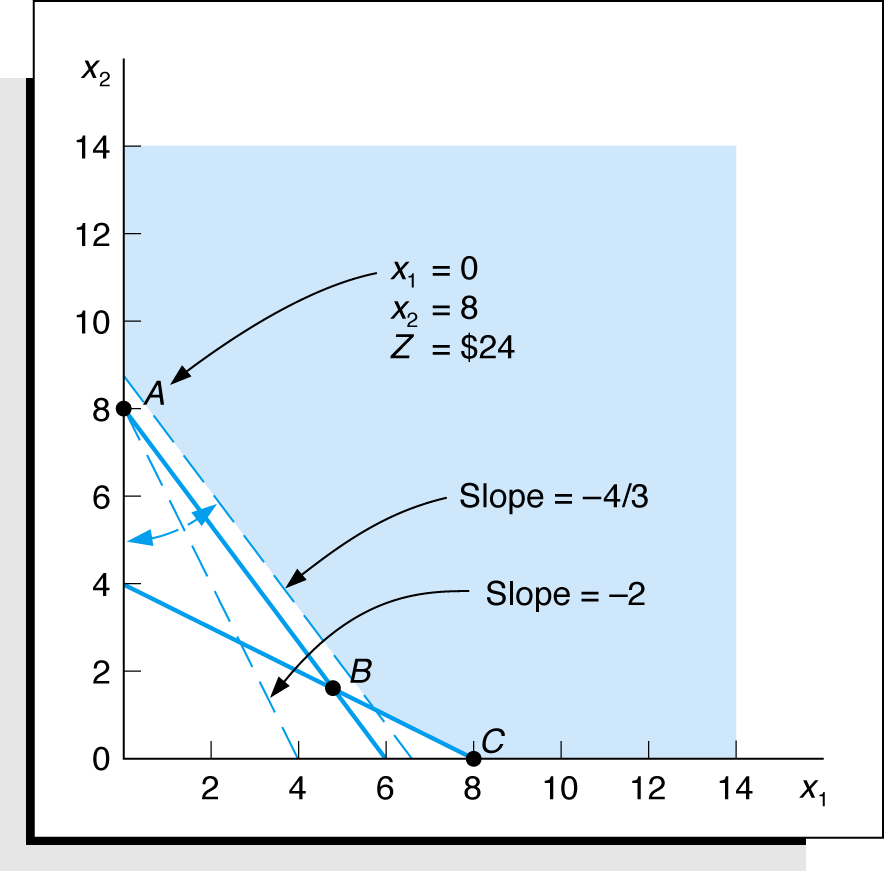 Minimize Z = $6x1 + $3x2
subject to: 
	2x1 + 4x2  16
	4x1 + 3x2  24
       	  x1, x2  0
sensitivity ranges:               
	4  c1  
	0  c2  4.5
Figure 3.5   Fertilizer example: sensitivity range for c1
Copyright © 2013 Pearson Education, Inc. Publishing as Prentice Hall
Objective Function Coefficient Ranges
Excel “Solver” Results Screen
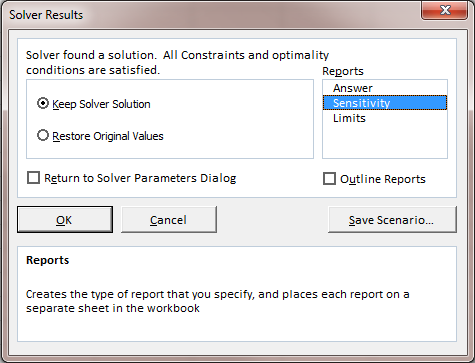 Exhibit 3.10 Solver results screen
Copyright © 2013 Pearson Education, Inc. Publishing as Prentice Hall
Objective Function Coefficient Ranges
Beaver Creek Example Sensitivity Report
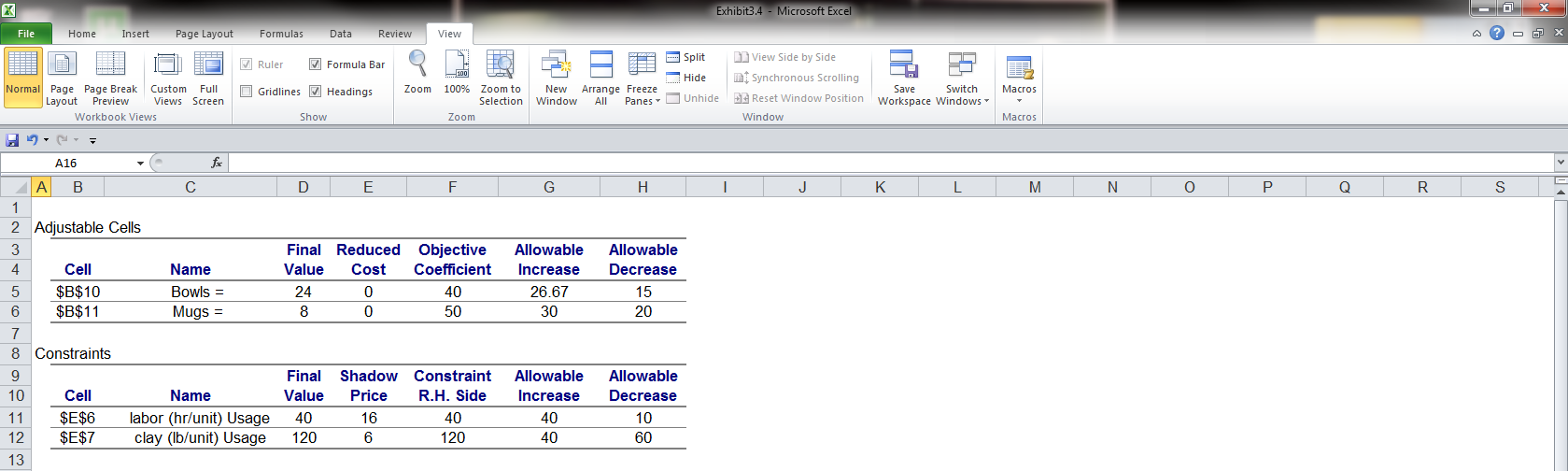 Sensitivity ranges for objective function coefficients
Exhibit 3.11
Copyright © 2013 Pearson Education, Inc. Publishing as Prentice Hall
Objective Function Coefficient Ranges
QM for Windows Sensitivity Range Screen
Sensitivity ranges
for objective
function coefficients
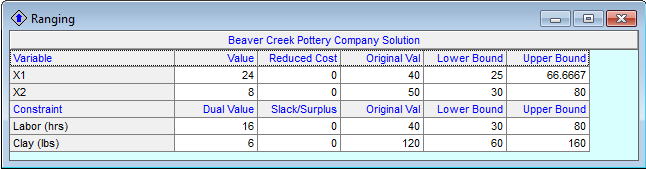 Exhibit 3.12
Copyright © 2013 Pearson Education, Inc. Publishing as Prentice Hall
Changes in Constraint Quantity Values
Sensitivity Range (1 of 4)
The sensitivity range for a right-hand-side value is the range of values over which the quantity’s value can change without changing the solution variable mix, including the slack variables.

Recall the Beaver Creek Pottery example. Consider a change in which the manager can increase labor hours from 40 to 60.
Copyright © 2013 Pearson Education, Inc. Publishing as Prentice Hall
Changes in Constraint Quantity Values
Increasing the Labor Constraint (2 of 4)
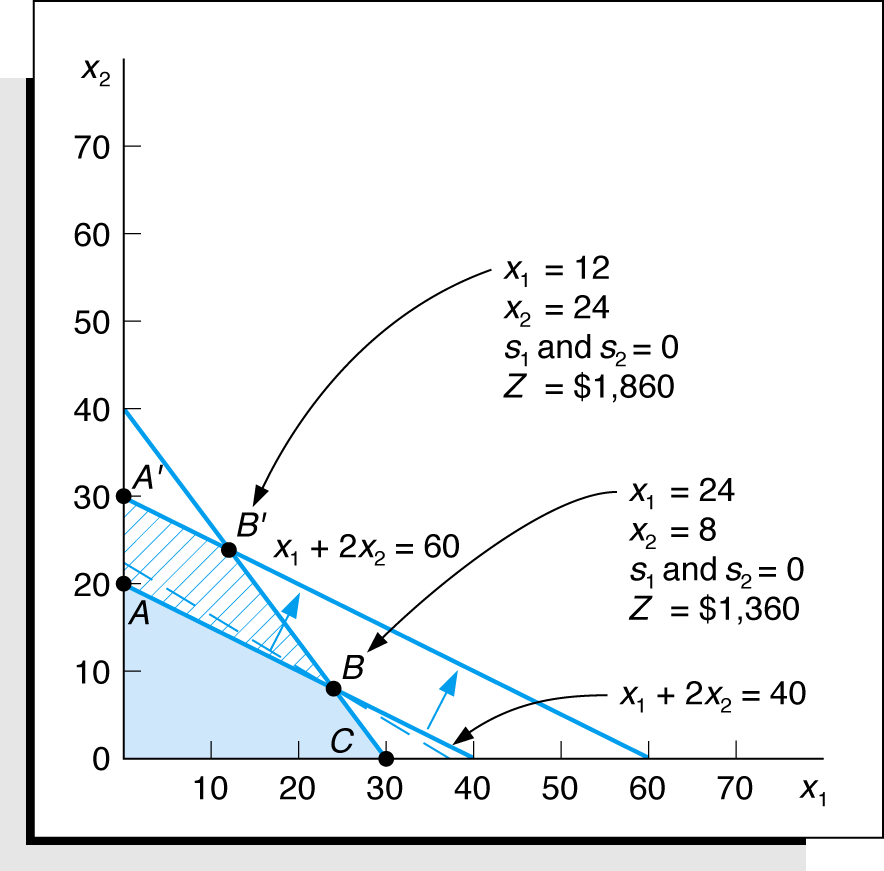 Original formulation with 40 hours labor
Maximize Z = $40x1 + $50x2
subject to:     x1 + 2x2 + s1 = 40 
                     4x1 + 3x2 + s2 = 120
	             x1, x2  0
Figure 3.6 Increasing the labor constraint quantity
Copyright © 2013 Pearson Education, Inc. Publishing as Prentice Hall
Changes in Constraint Quantity Values
Sensitivity Range for Labor Constraint (3 of 4)
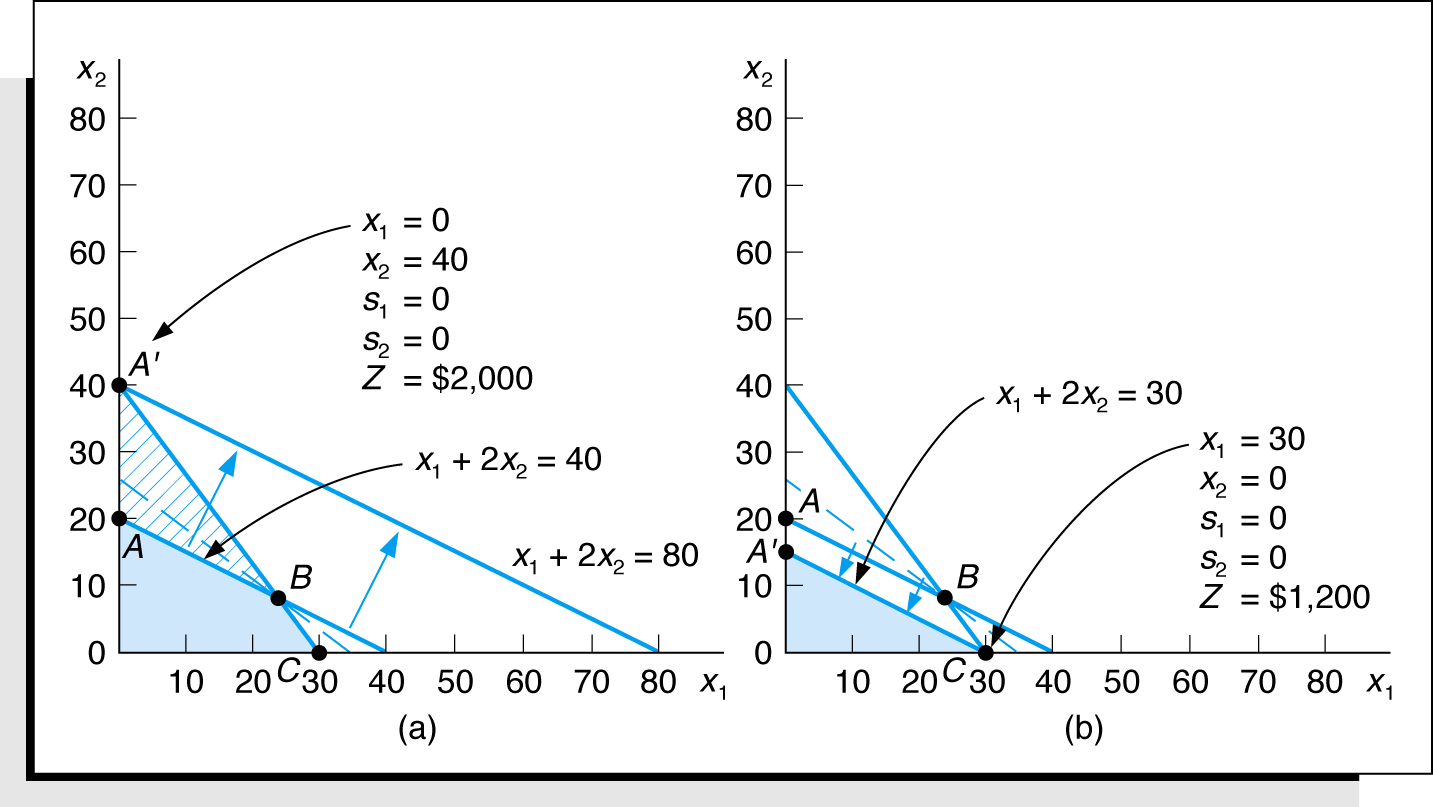 Figure 3.7    Determining the sensitivity range for labor quantity
Copyright © 2013 Pearson Education, Inc. Publishing as Prentice Hall
Changes in Constraint Quantity Values
Sensitivity Range for Clay Constraint (4 of 4)
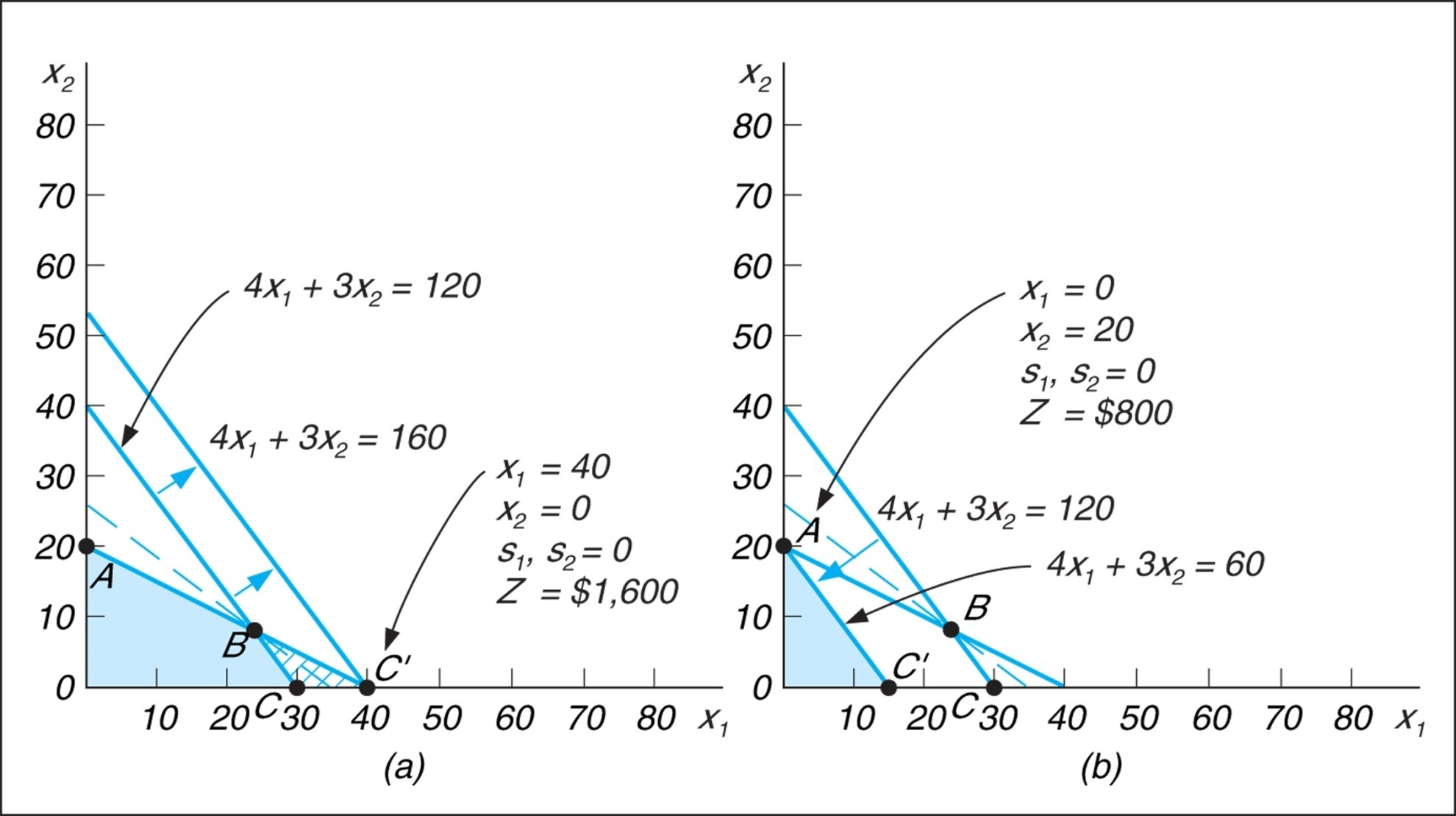 Figure 3.8      Determining the sensitivity range for clay quantity
Copyright © 2013 Pearson Education, Inc. Publishing as Prentice Hall
Constraint Quantity Value Ranges by Computer
Excel Sensitivity Range for Constraints (1 of 2)
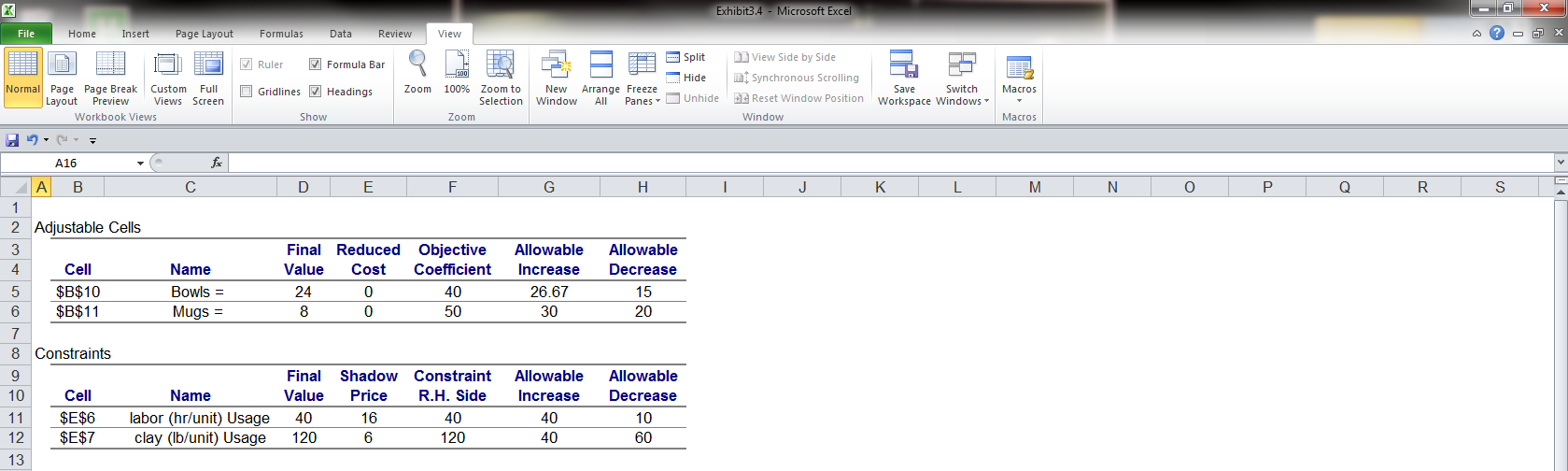 Sensitivity ranges for constraint quantity values
Exhibit 3.13
Copyright © 2013 Pearson Education, Inc. Publishing as Prentice Hall
Constraint Quantity Value Ranges by Computer
QM for Windows Sensitivity Range (2 of 2)
Sensitivity ranges for constraint quantity values
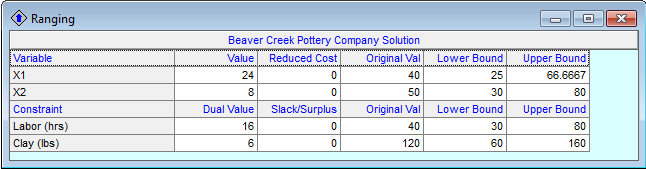 Exhibit 3.14
Copyright © 2013 Pearson Education, Inc. Publishing as Prentice Hall
Other Forms of Sensitivity Analysis
Topics (1 of 4)
Changing individual constraint parameters

Adding new constraints

Adding new variables
Copyright © 2013 Pearson Education, Inc. Publishing as Prentice Hall
Other Forms of Sensitivity Analysis
Changing a Constraint Parameter (2 of 4)
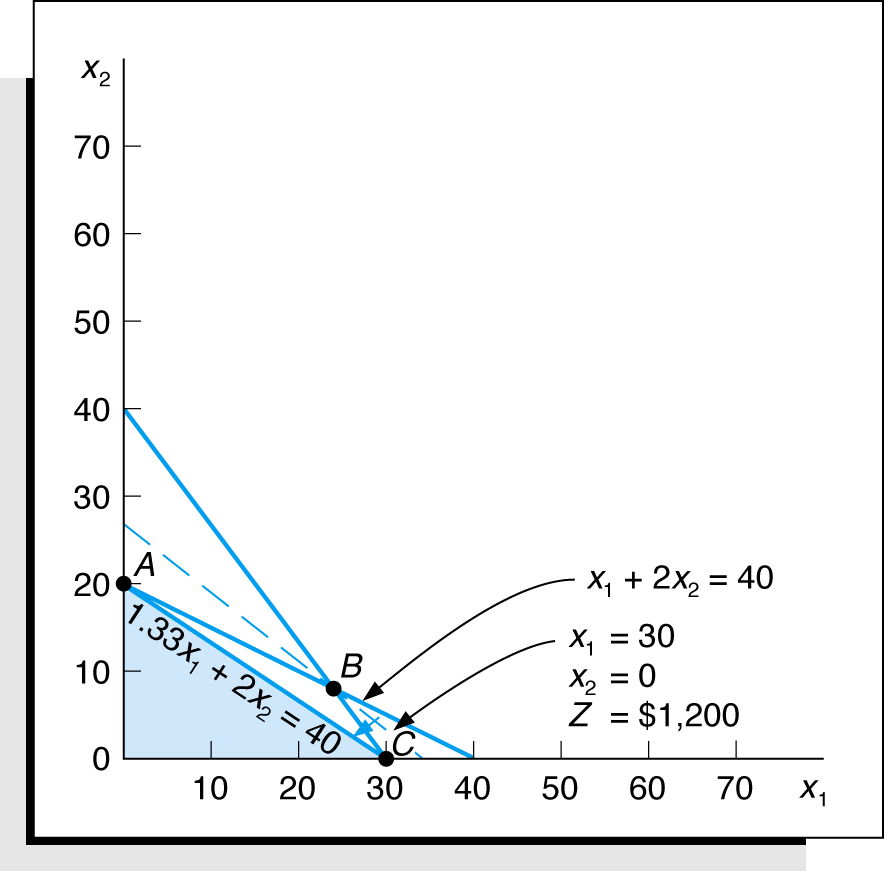 Maximize Z = $40x1 + $50x2
subject to:      x1 + 2x2  40 
                      4x1 + 3x2  120
	             x1, x2  0
Figure 3.9    Changing the x1 coefficient in the labor constraint
Copyright © 2013 Pearson Education, Inc. Publishing as Prentice Hall
Other Forms of Sensitivity Analysis
Adding a New Constraint (3 of 4)
Adding a new constraint to Beaver Creek Model:     	                  	0.20x1+ 0.10x2  5 hours for packaging                                             	Original solution: 24 bowls, 8 mugs, $1,360 profit
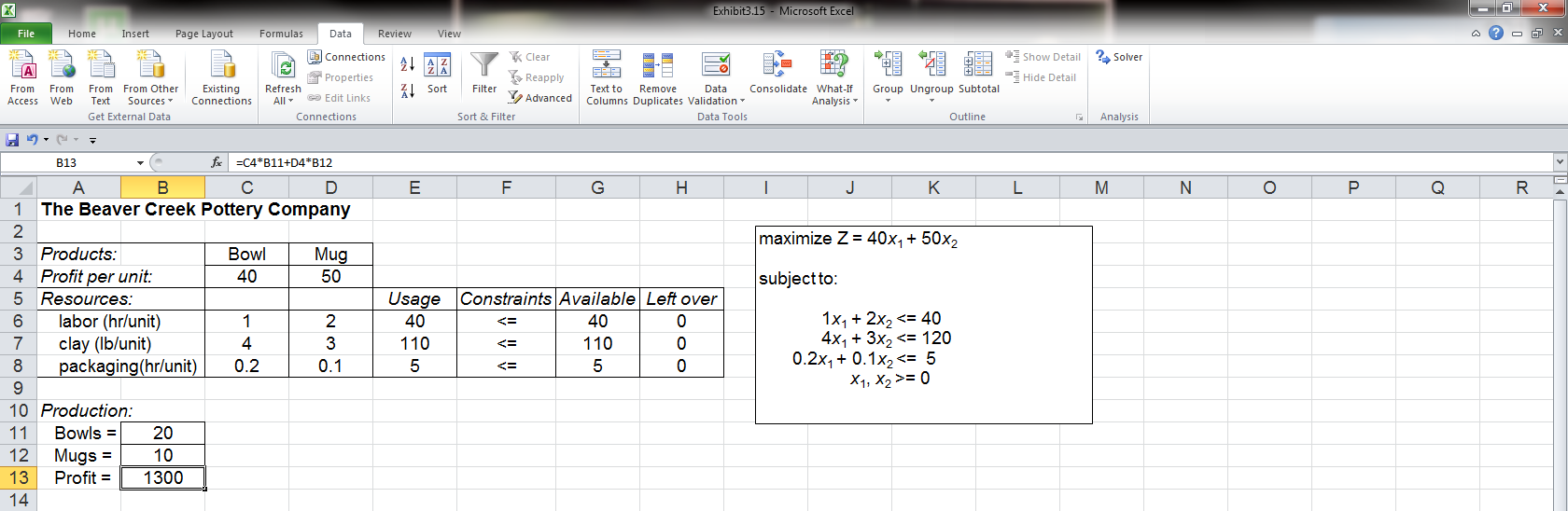 Added constraint for packaging
Constraint E8 ≤ G8 added to Solver
Exhibit 3.15
Copyright © 2013 Pearson Education, Inc. Publishing as Prentice Hall
Other Forms of Sensitivity Analysis
Adding a New Variable (4 of 4)
Adding a new variable to the Beaver Creek model, x3, for a third product, cups
Maximize   Z = $40x1 + 50x2 + 30x3
subject to: 
               x1 + 2x2 + 1.2x3  40 hr of labor
             4x1 + 3x2 + 2x3  120 lb of clay
                          x1, x2, x3  0
Solving model shows that change has no effect on the original solution (i.e., the model is not sensitive to this change).
Copyright © 2013 Pearson Education, Inc. Publishing as Prentice Hall
Shadow Prices (Dual Variable Values)
Defined as the marginal value of one additional unit of resource.

The sensitivity range for a constraint quantity value is also the range over which the shadow price is valid.
Copyright © 2013 Pearson Education, Inc. Publishing as Prentice Hall
Excel Sensitivity Report for Beaver Creek Pottery
Shadow Prices Example (1 of 2)
Maximize   Z = $40x1 + $50x2 subject to: 
	  x1 + 2x2  40 hr of labor
	4x1 + 3x2  120 lb of clay
  	  x1, x2  0
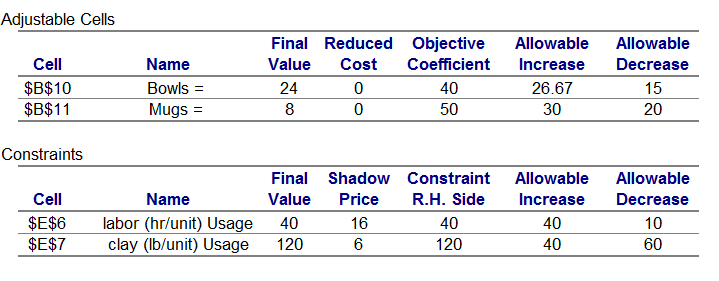 Shadow prices (dual values)
Exhibit 3.16
Copyright © 2013 Pearson Education, Inc. Publishing as Prentice Hall
Excel Sensitivity Report for Beaver Creek Pottery
Solution Screen (2 of 2)
Increase in labor hours from 
40 to 80
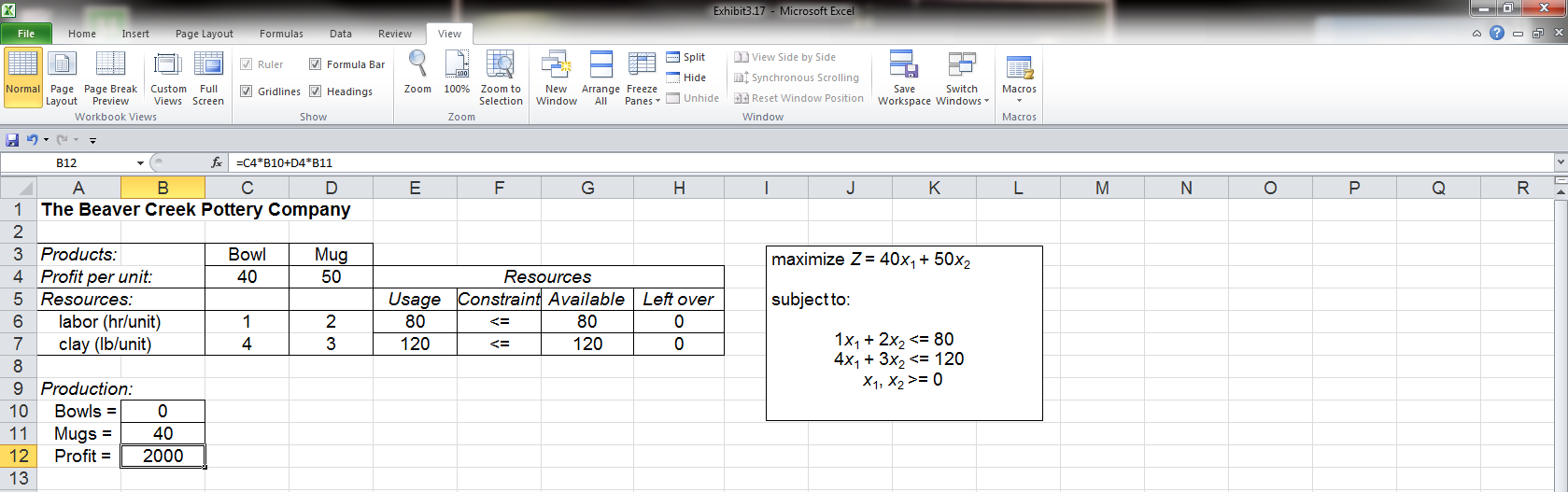 Increase in profit from $1,360 to $2,000
Exhibit 3.17
Copyright © 2013 Pearson Education, Inc. Publishing as Prentice Hall
Example Problem
Problem Statement (1 of 3)
Two airplane parts: no.1 and no. 2.
Three manufacturing stages: stamping, drilling, finishing.
Decision variables:  x1 (number of part no. 1 to produce)
                                    x2 (number of part no. 2 to produce)

Model: Maximize Z = $650x1 + 910x2
                  subject to:
                             4x1 + 7.5x2  105 (stamping,hr)
                          6.2x1 + 4.9x2    90 (drilling, hr)
                          9.1x1 + 4.1x2  110 (finishing, hr)
                                       x1, x2  0
Copyright © 2013 Pearson Education, Inc. Publishing as Prentice Hall
Example Problem
Graphical Solution (2 of 3)
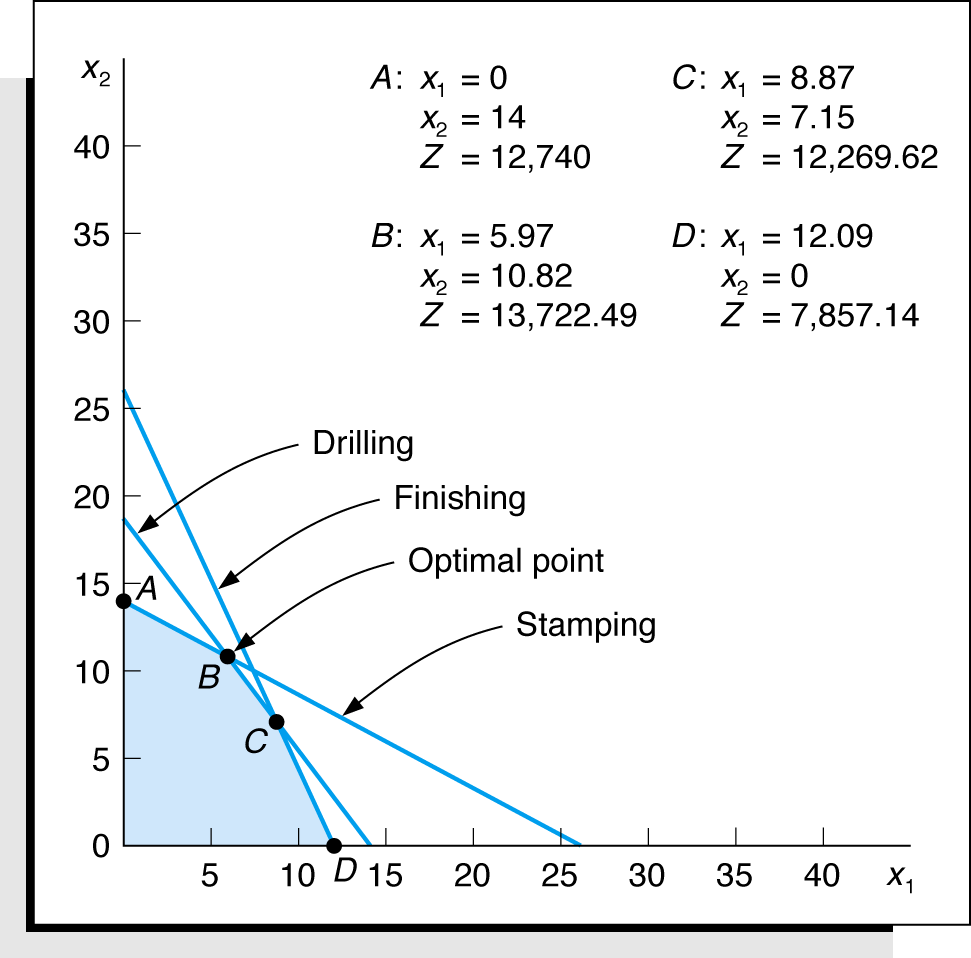 Maximize Z = $650x1 + $910x2
subject to:
    4x1 + 7.5x2  105
 6.2x1 + 4.9x2  90
 9.1x1 + 4.1x2  110
              x1, x2  0
s1 = 0, s2 = 0, s3 = 11.35 hr
485.33  c1  1,151.43
89.10  q1  137.76
Copyright © 2013 Pearson Education, Inc. Publishing as Prentice Hall
Example Problem
Excel Solution (3 of 3)
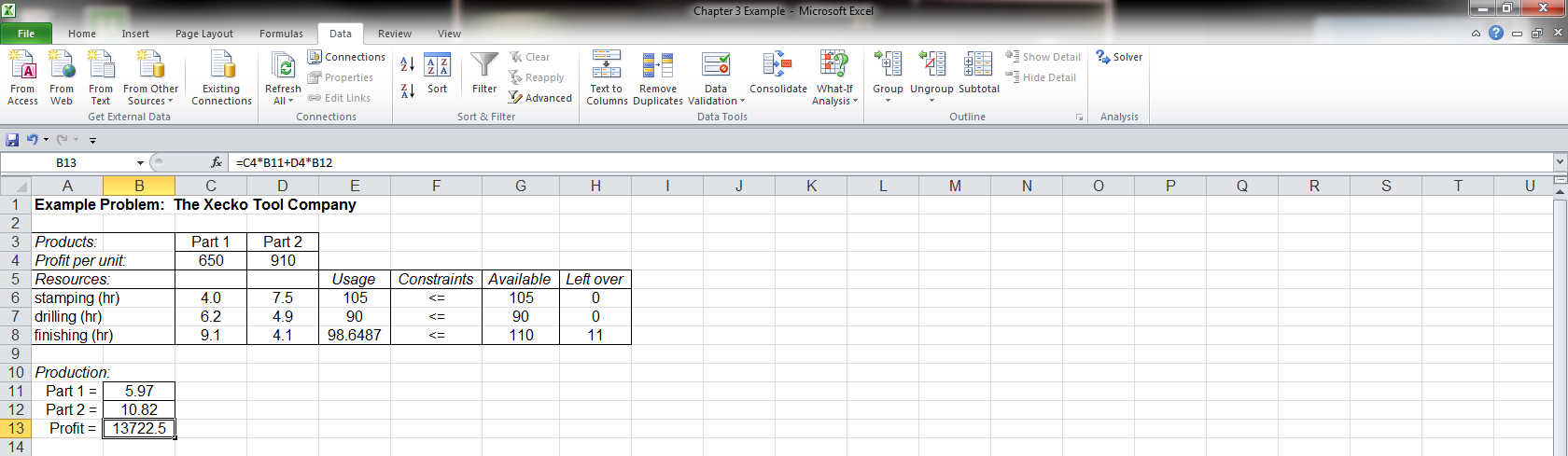 Copyright © 2013 Pearson Education, Inc. Publishing as Prentice Hall
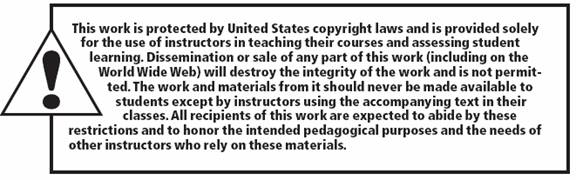 All rights reserved. No part of this publication may be reproduced, stored in a retrieval system, or transmitted, in any form or by any means, electronic, mechanical, photocopying, recording, or otherwise, without the prior written permission of the publisher. 
Printed in the United States of America.
Copyright © 2013 Pearson Education, Inc. Publishing as Prentice Hall